Klasserumskultur, inklusion og fraværsbekæmpelseAfslutningskonference 22. oktober 2014
Lektor og souschef Camilla Hutters
www.cefu.dk
[Speaker Notes: Utrolig glad for at være her i dag.
To år siden vi startede projektet op for de deltagende skoler.
Alle fået midler som led i den gymnasiale udviklingsplan – og vi havde fået midler til at facilitere og følge forsøgene.

I udgangspunktet var vi alle meget undersøgende og også noget uafklarede på hvad det her med klasserumskultur, inklusion og fraværsbekæmpelse betød.
I den forgangne tid sket utrolig meget.
De deltagende skoler har på hver deres måde gennemført nogle meget veltilrettelagte og udbytterige udviklingsprojekter.
Forskere og skoler har mødtes – både sammen og i seks sparringsklynger.
Skolerne har evaluret og samlet data ind om deres projekter.
Og vi har som forskere understøttes skolerne med viden og dataindsamlingsmetoder, ligesom vi har samlet erfaringer op på tværs af projekterne

Og nu står vi her i dag – meget spændte på at kunne formidle vores erfaringer og pointer bredt set til gymnasieverdenen.

Min kollega Susanne Murning desværre syg.]
Velkommen til slutkonference
I dag skal vi:
Få ny viden om klasserumskulturens betydning for elevernes læring og motivation
Få indblik i erfaringerne fra 11 udviklingsprojekter
Dele erfaringer og perspektiver fra egen praksis
Få nye perspektiver på hvordan man kan skabe inkluderende og engagerede klasserumskultur
Netværke og (op)dyrke fællesskaber og relationer
[Speaker Notes: 11 projekter – en enkelt skole faldt fra pgra. personaleudskiftninger]
Klasserumskulturens betydning i gymnasiet
Gymnasiet er ikke bare et fagligt projekt
(selvom tilegnelse af faglige 
kompetencer spiller en central rolle)

Gymnasiet er også et socialt projekt,
hvor det at høre til og kunne indgå i og 
bidrage i forskellige former fællesskaber 
spiller en afgørende rolle for elevernes 
læring og deltagelse i undervisningen. 

Det sociale og faglige spiller på den
måde sammen.
[Speaker Notes: Hovedpointen – den vi vil uddybe, perpsektivere og diskutere gennem dagen. 
Gymnasiet har traditionelt haft fokus på at sikre elevernes faglige læring og deres forberedelse til videre uddannelse.


Fokus på hvad sociale forhold som relationer, fællesskaber og samarbejde (både mellem lærere og elever) betyder for elevernes læring og undervisningsdeltagelse) i gymnasiet.
Det sociales betydning for den faglige læring.

Billedet. Svært at afgøre, hvad der er hvad]
Forskningsspørgsmål
Hvilken betydning har klasserumskulturen for elevernes motivation, læring og deltagelse?

Hvordan kan man i gymnasiet skabe en klasserumskultur, der inkluderer og engagerer alle elever?
[Speaker Notes: Forskningsspørgsmål fungeret som en fælles ramme for forsknings- og udviklingsprojekterne.
Antagelsen er her, at der er en forbindelse mellem de tre dimensioner af det ministrielle udviklingsområde.
At man ved at skabe en engagerende og inkluderende klasserumskultur også kan øge inklusion og mindske fravær.

Selv om udviklingsprojekterne har vægtet det forskelligt.
Dels ifht hvilket kulturelt niveau: Skole-, lærer eller elev.
Dels ifht de konkrete indsatser, der er blevet afprøvet (se de fem områder på næste slide)]
Fem indsatsområder i skolernes udviklingsarbejde
Nye læringsrum og platforme. Projekterne her arbejder med at udvide det traditionelle klasserum ved at udvikle nye læringsrum og undervisningsformer. 
Nye lærerroller og kollegial supervision. Projekterne her arbejder med at gøre klasserumskultur til et fælles anliggende for lærerne, blandt andet gennem øget teamsamarbejde og supervision. 
Lektieintegreret undervisning. Projekterne her arbejder med at styrke elevernes betingelser for at deltage i undervisningen ved at etablere en fælles ramme for elevernes forberedelse. 
Studievaner, studiemiljø og fælles ansvar. Projekterne her arbejder med at styrke elevernes ansvar og kollektive engagement i undervisningen gennem et fokus på gode studievaner og adgang til faglig støtte. 
Etablering af læringsfællesskaber. Projekterne her arbejder med en mere struktureret rammesætning af elevernes læringsfællesskaber, navnlig i forbindelse med elevernes opstart i gymnasiet.
Program for dagen
[Speaker Notes: Vi er mange mennesker – mest plads i det ene workshoplokale.
Håber I vil hjælpe os med at få det til at fungere

Toiletter – praktiske]
Hvordan har vi arbejdet i projektet?
Et faciliterings-, kvalificerings- og forskningsprojekt:
Fælles netværk mellem de 11 udviklingsprojekter. Mødtes tre gange med fokus på fælles videninput, videndeling og introduktion til evaluerings- og dataindsamlingsmetoder. (OBS: Fokus på elevernes perspektiver og udbytte samt ‘tegn på forandring)
Projekterne organiseret i seks sparringsklynger med en forsker tilknyttet. Mødtes to gange.
Det empiriske materiale i den tværgående rapport udgøres af projekternes dataindsamling samt referater og noter fra møder og skolebesøg.
[Speaker Notes: CeFu har ikke selv samlet data ind – men faciliteret skolerne til at gøre det.
Ikke på samme måde et validt forskningsmateriale.
Til gengæld har skolerne opbygget nye kompetencer og kapacitet]
Afrapportering fra forsknings- og udviklingsprojektet
Både forskningsrapport, 
skolerapporter og slides for i dag 
findes på
	www.cefu.dk/emner/forskning-publikationer/unge-og-uddannelse/klasserumskultur,-inklusion-og-fravaersbekaempelse.aspx
Klasserumsledelse, inklusion og fraværsbekæmpelse
Hvorfor er det vigtigt at arbejde med kultur og relationer i gymnasiet?
Hvad er de vigtigste hovedpointer i skolernes udviklingsarbejde?
Hvorfor fokus på klasserumskultur, inklusion og fraværsbekæmpelse?
Flere går i gymnasiet:
På 10 år er andelen, der vælger en gymnasial uddannelse steget fra 58,6 til 71,6 – det er en stigning på 13 %! 
Gymnasiet leverer dermed et stort bidrag til opfyldelse af 95 % målsætningen

Samtidig nye udfordringer:
Gymnasiet har fået en inklusionsopgave – både en didaktisk opgave (undervisningsdifferentiering), men også en opgave ifht at udvikle en kultur, der kan rumme flere måder at gå i gymnasiet på.
Gymnasiet har fået en motivationsudfordring – i forhold til at engagere alle elever i undervisningen, men så eleverne oplever at undervisningen er relevant og meningsfuld.
Stigende elevfravær – som kan ses som indikator på mistrivsel og mangelfuld faglig og social integration.
www.cefu.dk
[Speaker Notes: Heterogen elevgruppe – inklusionsopgave på linje med folkeskolen.
Både fordi eleverne har meget froskellige forudsætninger, men 

Store motivationsproblemer – ikke kun hos ‘gymnasiefremmede’.
Også ifht: hvorfor er det vi lærer i gymnasiet relevant.

Stigende elevfravær efter reformen]
Hvad er en klasserumskultur?
Et begreb med mange betydninger. Historisk skelnet mellem:

Classroom management – klasserumskultur som elevernes adfærd og omgangsformer – og lærernes styring af disse.
Cultural Studies  - klasserumskultur som de kulturelle betydninger som en klasse sammen skaber ud fra deres sociale omstændigheder:
[Speaker Notes: Klasserumskultur – et relativt nyt begreb i gymnasiet (selv om rent faktisk blevet del af hverdagsdiskurs blandt unge – historie om interview).
Men klassen basisorganiseringen af den kultur og det samvær, de rudspiller sig i gymnasiet.
*Klassen er den grundlæggende pædagogiske og sociale organisering”.

Hvordan kan man forstå begrebet klasserumskultur?
Kulturbegrebet et at de mest komplekse begreber at forstå – og et af dem med flest definitioner.

Jeg vil blot fremhæve to:
Class room mangement (amerikansk tradition)– hvad er det for adfærd og omgangsformer, som gør sig gældende – og hvordan kan læreren lede det. Kritik af for meget fokus på adfærd og teknikker til at styre adfærd (fx rødt og gult kort).  + ide om at der findes kontekstuafhængige værktøjer – best practice
I stedet fokus på klasserumsledelse i forståelsen læringsledelse – i betydningen af, hvordan man kan lede og facilitere læringsprocesser, sådan at alle elevers lærings understøttes. Herunder også skabe en kultur i klassen, der understøtter alles læring. Klasserumskultur bliver her et kontekstafhængigt og dynamisk projekt – noget der hele tiden skal skabes. Læreren en kulturskaber.
Mange projekter sætter ind her.

Cultural Studies tradition – Birmingham (Willis, Bech og Paulsen), meget antropologisk og etnografisk. Kultur som grupper af mennesker måde at skabe mening og betydning på i lyste af de sociale vilkår, der er sat i.
Ifht klasserumskutur så vil eleverne ofte ses som de primære aktører i det her arbejde – Bech Poulsen.
Kultur de meningsstrukturer der gør sig gældende – både som common sense (sådan er man elev) og som kontinuerlige forhandlinger og skle mellem hvem som er med og ikek med, legitim – ikke legitim.
Ikke bare skolens kulturelle normer, men også ungdomskultur indgår i dette arbejde]
En bred og dynamisk forståelse af klasserumskultur
Klasserumskultur kan forstås som ’de kulturelle betingelser for undervisningen’. Det vil sige de normer, værdier, roller og fremherskende forståelser, der er i en klasse om, hvad det vil sige at gå i gymnasiet, hvad der kan accepteres som en legitim praksis – og hvordan det går ind og virker som en betingelse for den kultur, der skabes og gør sig gældende i en klasse.”
	Kulturen i en gymnasieklasse er noget der på én gang er, en social og historisk konstruktion, og noget der noget der produceres og forhandles mellem de konkrete aktører, der tager del i kulturen.
[Speaker Notes: Vores forståelse sætter fokus på de kulturelle betingelser for undervisning – altså hvordan den kultur, der er og skabes i en klasse går ind og virker som en betingelse for undervisningen.
Både ifht de idealer, mål, normer osv der er i en klasse og om at gå i gymnasiet.
Og ifht hvad det er for betydninger, meninger osv der skabes i klassen.
Klasserumskulturen har betydning for hvad der binder klassen sammen som et fællesskab – hvad er vi fælles om.
Men også for hvad der anses som legitimt og kan inkluderes – og hvad der ikke kan.
Klasserumskulturen påvirker på den måde både de mål og vurderinger, der gør sig gældende.
Og de konkrete måder elever og lærere agerer og deltager.
Ex: Mundtlig deltagelse, få gode karakterer – sætter nogle normer og mål for hvordan forskellige deltagelsesformer.

Både elever, lærere og skolens ledelse indgår i denne forhandling – og har forskellige mandater og positioner.

Klasserumskultur både noget lokalt produceret – som del af det daglige samvær (og forhandlinger) mellem elever og mellem elever og lærere.
Klasser kan adskille sig fra hinanden. Fx at man er en ‘hoppeklasse’ 

Samtidig også rammesat af de overordnede rammer for gymnasiet – både de lovgivningsmæssige rammer (fx fagbekendtgørelser, gymnasielov ect).
Men også mere alment kulturelle forståelser: En gymnasieelev er en, der er god til de akademiske, en der skal på universitet ect.
Anne Mettes pointe – sværere og sværere at skelne mellem idnenfor og udenfor – også ifht ungdomskultur.]
Kulturforandringer på tre niveauer
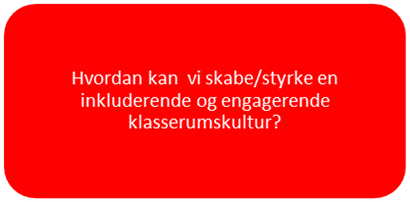 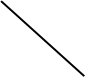 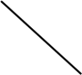 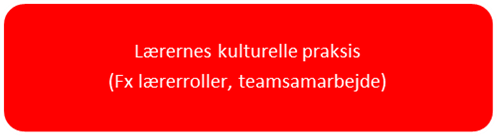 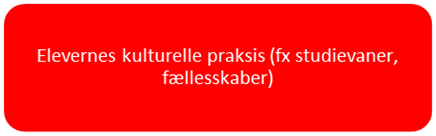 [Speaker Notes: Skolerne har vægtet forskellige dele og haft forskellige interesser og mål med projekterne – men alle projekter kan ses som kulturforandringsprojekter, der forsøger at ændre klasserumskulturen i retning af at være mere engagerende og inkluderende klasserumskultur – netop for at kunne inkludere og motivere alle elevgrupper.
Hænger sammen og er tilsammen med til at skabe den klasserumskultur, der skabes og gør sig gældende i en klasse.


De tre niveauer fungeret som et redskab for skolerne ifht at indplacere deres udviklingsarbejde.
Men også som et redskab for forskningen ifht at analysere de tværgående erfaringer.

Men de griber dette forandringsarbejde an fra tre forskellige niveauer – der omhandler tre kulturelle nievauer, der alle har indflydelse på hvad der for en klasserumskultur der gør sig gældende og skabes i en klasse. 
Knytter sig også til tre aktørgrupper: 
Skolens kulturelle praksis: Dette niveau indeholder overordnede forståelser af og idealer om hvad en gymnasial uddannelse er og skal være – og hvordan de tolkes og praktiseres på den enkelte skole. Fx idealer om skolens organisering, pædagogik, fagprofil – og hvordan praktiseres og danner kulturel ramme for lærernes undervisnings-praksis og elevernes deltagelse. Men også de forhold skolen er indlejret i – i gymnasiet generelt og i kraft af skolens historie, lokalitet, ledelse, lærer- og elevsammen-sætning etc. Forandringer af skolens kulturelle praksis griber ind i skolens lærings- og videnskultur og organiseringen af undervisningen, generelt og konkret. Eksempelvis gennem udvikling af nye læringsrum, undervisningsformer, fagprofiler. Både intenderet i udviklingsprojekter og startegier og mere uintenderet som følge af tilpasninger til omverdenen.

Jackson: målstruktur
Lærernes kulturelle praksis: De kulturelle betydninger, som guider lærernes arbejde - herunder deres undervisning, forberedelse, relation til hinanden, til eleverne, til faget (og andre fag), deres læringsforståelser etc. Dette gælder eksempelvis skoleprojekter med udvikling af kollegial sparring, teamsamarbejde og udvikling af lærerens rolle i arbejdet med at skabe en mere inkluderende og engagerende klasserumskultur.
Elevernes kulturelle praksis: De kulturelle betydninger, der guider eleverne ifht både deltagelsesstrategier, relation til hinanden, til lærerne, til fagene, til skolen og uddannelsen, men også de normer og vaner, de opbygger. Også ungdomskulturen udenfor har betydning. Eks. På udviklingsprojekter: lektie-integrerende undervisning, etablering af gode studievaner, et godt studiemiljø, læringsfællesskaber på skolen og i den konkrete gymnasieklasse – der går på at forandrer elevernes kultur (og derigennem klasserumskultur).]
Skolens kulturelle praksis – tendenser og pointer
Aktuelle tendenser:
Alle skoler har gang i flere udviklingsprojekter – udvikling del af ‘normalen’
Alle skoler skal håndtere mange samtidige forandringer – den heterogene elevgruppe er kun en af dem.

Pointer fra udviklingsprojekter
Udvidelse af det traditionelle klasserum – udvikling af nye lærings- og vidensformer.
Fokus på at inkludere flere elever/elevtilgange – men også opdatere undervisningen, gøre den mere relevant. Eleverne bliver mere aktive og deltagende.
Ledelsesinitieret – sigter mod ændring af skolekultur
Vigtigt at få lærerne med på ideen – gøre dem til ambassadører, eksperimentere sig frem
Tilsvarende vigtig at gøre eleverne fortrolig med ny elevrolle – som kan kollidere med deres billede af ‘den gode elev’ (og den måde de bedømmes)
Vigtigt med insisterende ledelse og tid til ‘det lange seje træk’
[Speaker Notes: Meget kan kun ændres gennem mere grundlæggende forandringer – fx af vidensforståelsen, men også bedømmelsesformer.]
Lærernes kulturelle praksis – tendenser og pointer
Aktuelle tendenser:
Opbrud i den traditionelle lærerrolle som (privatpraktiserende) faglærer.
Forskydning fra individuelt ansvar til kollektivt – fx gennem på teamsamarbejde, fælles forberedelse (men strukturer og ressourcer følger ikke altid med).
Fokus på at ‘vinde relationen til eleverne’ og på læreren som kulturskaber.

Pointer fra udviklingsprojekter
Supervision som en metode til at skabe øget og fælles refleksion i en lærergruppen ifht. at skabe fælles refleksion i en lærergruppe over, hvordan man kan skabe inkluderende og engagerende klasserumskultur.
Gøre udviklingen af lærerrollen og undervisningen til et fælles anliggende. 
Søger at styrke den kollegiale sparring og feed back ved at etablere nye metoder og nye fora
Initieret af lærere, frivillige tilbud, koblet til kompetenceudvikling
Navnlig potentialer ifht at bruge supervision i klasseteams (udvikle fælles strategier) og ifht at arbejde med fælles fokuspunkter
[Speaker Notes: Fra det individuelle til det kollektive
(også fra lærernes perspektiv: det ensomme møde med en klasse)

Forskel: Fred: Knyttet til 1 g klasseteams, FAA: dem, der melder sig

Lærrollen fornadrer sig også ifht hvad læreren skal – relations- og kulturskaber. Lærerens opbygning af relationskapital forudsætter at han/hun er og handler på måder, der gør at eleverne oplever at læreren har ’fortjent sin position’ og den værdi det giver at være autoritet. Eleverne må betragte læreren som en person ’det er vigtigt at være sammen med, lytte til og lære af’. Tilsvarende er det vigtigt, at læreren giver indtryk af at han/hun gerne vil være samme med, lytte og lære af eleverne. Som Trondman udtrykker det: ”Faglig dygtighed og pædagogik er således nødvendige – men ikke tilstrækkelige – kompetencer. Læreren er nødt til at vinde relationen, hvis undervisningen skal blive til læring hos eleverne. Det forudsætter, at læreren er nærværende sammen med eleverne i klasseværelset og i skolemiljøet .” (Sørensen m.fl. 2012)
 
Udfordringen er med andre ord at forandre lærernes kulturelle praksis til også at inkludere relationsarbejde som en større del af lærerjobbet. Det handler om at opbygge og vinde relationen til eleverne, således at de får lyst til at engagere sig i undervisningen og deres individuelle og kollektive læring.  + skabe kultur i og med den enkelte klasse, som gør at eleverne oplever sig anerkendt, inkluderet og som del af et læringsfællesskab – og samtidig ser læreren som en autoritet og kaptacitet.]
Elevernes kulturelle praksis – tendenser og pointer
Aktuelle tendenser:
Flere og nye elevgrupper betyder at eleverne har flere og varierede tilgange og forudsætninger.
Større krav ifht at få alle elever til at opleve, de hører til og har noget at bidrage med.
Performance-målstruktur kan skabe et præstationsorienteret klasserumsklima – som fordrer konkurrence mere end læring.

Pointer fra udviklingsprojekter
Projekterne søger at skabe engagement og inklusion ved at styrke elevernes fællesskaber og tilhør, samt skabe gode vaner og udvikle fælles ansvar i forhold til at gøre skole – fx gennem lektieintegering, læringsfællesskaber og gode introforløb.
Projekterne medvirker på forskellig vis til at styrke elevernes aktivitetsniveau, deltagelse, trivsel og tilhør. Ting der også styrker deres gennemførsel (men ikke nødvendigvis nedbringer fravær)
Fodrer udvikling af ny elevrolle - som kan være svær, fordi den bryder med elevernes forståelse af ‘at gøre skole’ og kan føre til nye opdelinger mellem eleverne.
Stiller store krav til hvordan lærerne forbereder og organisere deres undervisning (flere aspekter skal med). Kræver øget samarbejde (også mellem lærere og vejledere).
Metoderne tager tid at udvikle og fordrer en vedholdende indsats
[Speaker Notes: At det sociale og faglige hænger sammen og at understøttelsen af det sociale er en forudsætning for elevernes deltagelse og læring.
Elevernes deltagelse er snævert forbundet med deres oplevelse af at høre til og være legitime deltagere

Rigtig mange projekter – mange forskellige indsatser.
Nogle fokuserer på at skabe og forandre elevernes kollektive praksis (fx den kultur og praksis, der er i en klasse for at være elev) eller forandre alle eller forandring af ( nogle) elevers individuelle praksis – fx ifht fravær, forberedelse pointer – fx gennem særlige indsatser overfor frafaldstruede elever.

Betragte elevernes vanskeligheder med inklusion og engagement som et socialt/kulturelt fænomen. Tæt forbindelse mellem det faglige og det sociale.
Engagement og inklusion gennem fællesskabelse og tilhør – etablering af læringsfællesskaber (makkerpar, netværksgrupper), gode introforløb
Samt ved at skabe gode vaner og udvikling af fælles ansvar i forhold til at gøre skole– skole som noget ‘vi alle har et ansvar for fungerer (trivselgruppe, fast klassevejleder)
Introforløb vigtig for at skabe tilhør og læringsfællesskaber – med de kan ikke stå alene.
Elevinddragelse – både direkte i udviklingsarbejdet og ved at inkludere elevernes perspektiver
udvikling af nye elevrolle (som kan være svært – bryder med elevernes forståelse af at gøre skole, kan føre til opdelinger mellem elever mellem de velinkluderende og ikke inkluderede)
Lektieintegrering øger elevernes aktivitetsniveau og deltagelse (fordi de er mere forberedte), læringsfællesskaber og fokus på fælles ansvar øger trivsel og tilhør. Begge dele styrker gennemførslen (men ikke nødvendigvis fravær). Skal vedligeholdes
Stiller store krav til hvordan lærerne forbereder og organisere deres undervisning (flere aspekter skal med). Kræver øget samarbejde (også mellem lærere og vejledere) – ændringer af elevpraksis kræver også, at lærerne ændrer deres praksis.
Redskaber udvikles over tid – fx projekt netværk. Mange af de øvrige projekter giver anledning til videre udviklingsarbejde – fx ifht trivselgrupper, lektieintergeret, klassevejleder.
Tilsvarende heller ikke nok kun at lave en indsats i starten af forløbet]
Håber I får en god høst i workshopsene!
Klasserumsledelse, inklusion og fraværsbekæmpelse
Opsamling og fremadrettede perspektiver
Hovedpointer fra workshops
Nye læringsrum og platforme. 
Nye lærerroller og kollegial supervision. 
Studievaner, engagement og fremmøde.  
Etablering af  klassefællesskaber.
[Speaker Notes: Nu skal der høstes – to pointer fra hver.]
Tværgående pointer og fokusområdet
Læring som et fælles projekt. Mange undervisningsformer er i dag kollektive og fordrer samarbejde mellem eleverne. Det er derfor vigtigt at understøtte, at eleverne etablerer og vedligeholder gode læringsfællesskaber (lærerne skal rammesætte) og får kompetencer i forhold at samarbejde – sociale kompetencer, fælles spilleregler. 
	Fokus på elevernes perspektiver. Når nye grupper elever kommer til, så vil de forandre kulturen i gymnasiet. Vigtigt med opmærksomhed på de nye elevers interesser og tilgange til at gå i gymnasiet – og skabe plads til at disse kan udfoldes i undervisningen. Men også at give dem mulighed for at kunne varetage elevrolle, samt at have blik for deres perspektiver og aktivt inddrage dem som ressourcepersoner.
 	Lærerarbejde som relationelt arbejde. Udviklingsprojekterne peger også på en omfattende forandring af lærernes rolle og arbejde. Læreren skal ikke kun være faglærer, men også en kulturskaber, der både formår at vinde relationen til eleverne, men også i videre betydning at skabe en lærings- og videnskultur, der inkluderer og engagerer alle elever. Vigtigt at styrke lærernes mulighed for samarbejde og fælles refleksion over klasserumskulturen.
	Udvikling af en ny læringskultur. Arbejdet med at skabe en inkluderende og engagerende klasserumskultur også på nogle punkter kræver ændringer af den gænge læringskultur. Mange af projekterne sigter mod at skabe en klasserumskultur, hvor læring er i fokus, og hvor der helt konkret er fokus på, at man lærer noget sammen og laver noget sammen. Men det kan kollidere med de traditionelle måder at organisere og vurdere undervisningen.
[Speaker Notes: Hvad er de vigtigste erfaringer og hvor er der især grund til at sætte ind?
Læring som et fælles projekt. Gymnasiet er ikke bare er et fagligt projekt – det også et socialt projekt, hvor det at høre til og kunne indgå i og bidrage i forskellige former fællesskaber spiller en afgørende rolle for elevernes læring og deltagelse i undervisningen. 
 
Mange undervisningsformer er i dag kollektive og fordrer samarbejde mellem eleverne. Det er derfor vigtigt at tænke det individuelle og det kollektive som noget der skal fungere i samspil, og ikke som hinandens modsætninger. Det er derfor vigtigt at understøtte, at eleverne etablerer og vedligeholder gode læringsfællesskaber (lærerne skal rammesætte) og får kompetencer i forhold at samarbejde – sociale kompetencer, fælles spilleregler. 
 
Fokus på elevernes perspektiver. Når nye grupper elever kommer til, så vil de forandre kulturen i gymnasiet. Det gælder både i forhold til normer, værdier, roller og fremherskende forståelser af, hvad det vil sige at gå i gymnasiet. Gymnasierne må derfor også være opmærksomme på de nye elevers interesser og tilgange til at gå i gymnasiet – og skabe plads til at disse kan udfoldes i undervisningen. Fx gennem introforløb, makkerskabsordninger og adgang til faglig og vejledningsmæssig støtte.
 
Samtidig skal det at komme i gymnasiet også helst igangsætte en positiv forandringsproces hos eleverne, hvor de får mulighed for at udvikle sig, indgå i nye læringsfællesskaber, få gode arbejdsvaner og rykke sig rent læringsmæssigt. Vigtige elementer er her, at understøtte eleverne i at kunne varetage elevrolle, men også at have blik for deres perspektiver og aktivt inddrage dem som ressourcepersoner i forhold til at skabe et godt læringsmiljø. Båd ved at gøre dem til aktører, der har ansvar og medindflydelse.
 
Lærerarbejde som relationelt arbejde. Det er ikke kun elevgruppen, der er i forandring. Udviklingsprojekterne peger også på en meget omfattende forandring af lærernes rolle og arbejde. Læreren skal ikke kun være faglærer, men også en kulturskaber, der både formår at vinde relationen til eleverne, men også i videre betydning at skabe en lærings- og videnskultur, der inkluderer og engagerer alle elever. Vigtige elementer er her, at lærernes samarbejde og fælles refleksion over klasserumskulturen styres, blandt andet gennem supervision og øget teamsamarbejde, og at lærerne på den baggrund udvikler en fælles strategi. 
 
Udvikling af en ny læringskultur. Endelig viser projekterne, at arbejdet med at skabe en inkluderende og engagerende klasserumskultur også på nogle punkter kræver ændringer af den gænge læringskultur. Mange af projekterne sigter mod at skabe en klasserumskultur, hvor læring er i fokus, og hvor der helt konkret er fokus på, at man lærer noget sammen og laver noget sammen. 
 
Dette indebærer også et opgør med den traditionelle forståelse af klasserummet som et sted, hvor læreren styrer undervisningen, og hvor eleverne bedømmes på deres individuelle præstationer. I stedet arbejderne projekterne med at udvide klasserummet, dels i fysisk betydning ved at forlægge undervisningen til nye læringsrum og –settings. Dels indholdsmæssigt ved at give plads til nye læringsformer og vidensformer.
 Nye videns- og læringsformer kan kollidere med fx fagbekendtgørelser og eksamensformer.]
Klasserumskulturens betydning i gymnasiet
Hvad tænker I er næste skridt?
På jeres skole?
I gymnasiet som sådan?
[Speaker Notes: Afsluttende debat]
Kommende aktiviteter
Udvikling og forskningsprojekt om klasserumsledelse og elevinddragelse. Afslutningskonference i februar 2015.

Ungdomsliv på krykker. CeFu-konference den 25. november 2014.